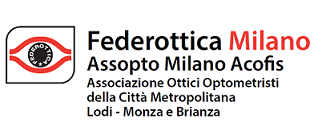 Sin dal 1946
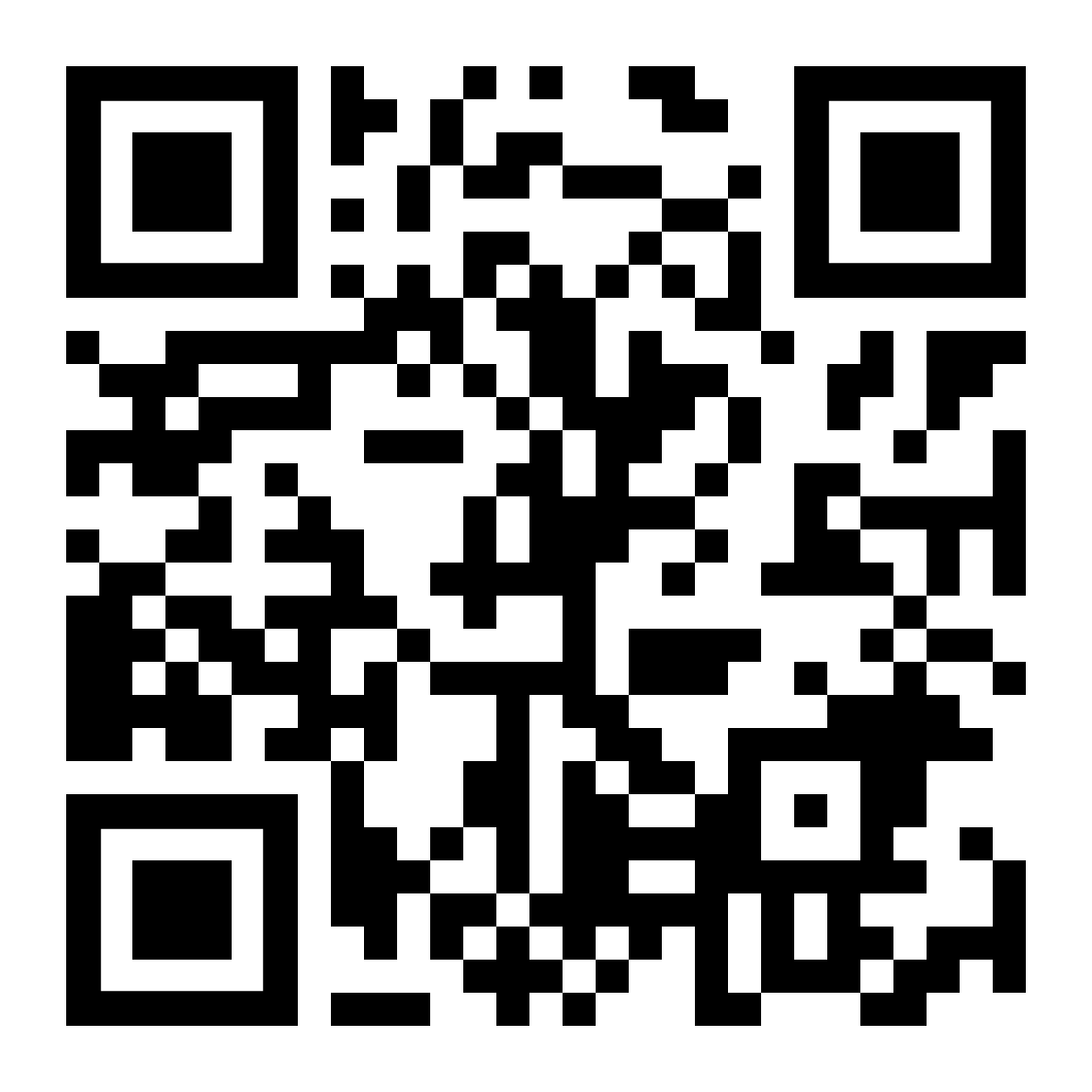 Sede: Via Cenisio 32, Milano
Tel 02 31 35 09	
info@assoptomilanoacofis.it
www.federotticamilanoacofis.org
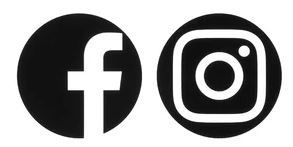 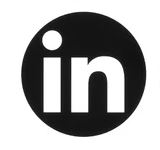 FEDEROTTICA MILANO ACOFIS
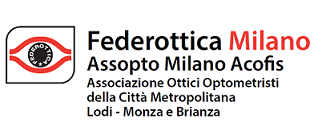 Oggi
Oltre 300 centri ottici indipendenti associati
Sede legale di Solcioe, Cooperativa Opto-in, Gruppo Archimede
Consulenza amministrativa, fiscale e tributaria
Formazione interna normativa e professionale
Rapporti con le aziende
S.O.S. ottico optometrista 
Aderisce da un lato alla Federottica Nazionale e all’AdOO (Albo degli Ottici Optometristi) e dall'altro alla Confcommercio.
FEDEROTTICA MILANO ACOFIS
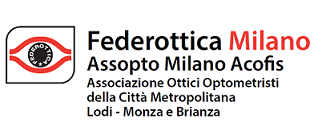 I primi passi
Promotrice della nascita nel 1963 della Federazione Nazionale degli Ottici e Optometristi italiani (Federottica Nazionale)
Obiettivo: provvedere al miglioramento culturale dei soci, dei dipendenti e delle aziende consociate e tutelare gli interessi della categoria
FEDEROTTICA MILANO ACOFIS
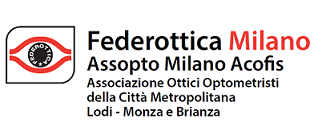 La scuola
Nel 1969 grazie ad Acofis nasce la scuola di Optometria denominata ISSO “Istituto Superiore di Scienze Optometriche Acofis- Giuseppe Ricco”, intitolata allo storico presidente, è stata tra le prime scuole di optometria in Italia, rilasciando un attestato post diploma triennale di specializzazione in optometria (1500 ore di formazione).
FEDEROTTICA MILANO ACOFIS
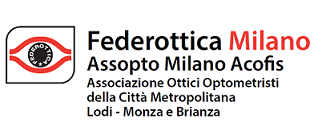 Nel 2001 grazie al connubio tra Federottica e Università Bicocca nasce il primo corso universitario di Ottica e di Optometria presso il Dipartimento di Scienza dei Materiali

	La scuola ISSO quindi cessa gradualmente la sua attività confluendo nella nuova realtà formativa universitaria, donando l’intera dotazione strumentale e trasferendo i propri docenti per le materie professionalizzanti.
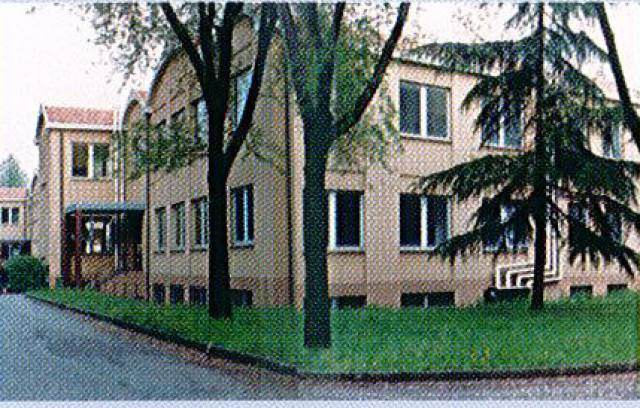 - Istituto di Scienze Optometriche Acofis-
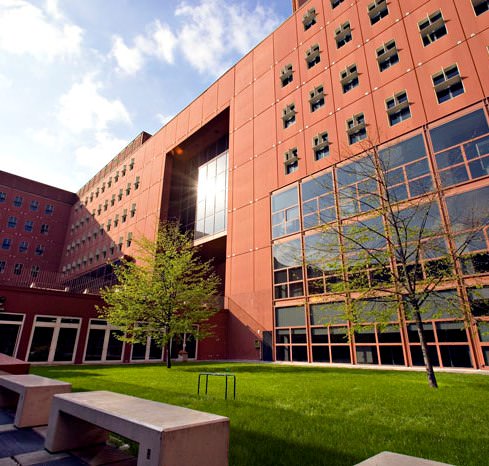 - Università degli Studi di Milano Bicocca -
FEDEROTTICA MILANO ACOFIS
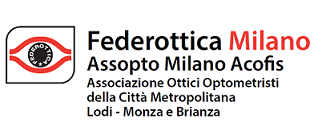 Sempre al fianco dell’Università
Gruppo screening visivi Acofis

Proposte di tirocinii al 3° anno per la preparazione della tesi di laurea e tirocinii extra-curricolari presso i nostri associati

Sportello lavoro

Collegamento con Job Placement (accesso ai CV dei neolaureati in Ottica e Optometria)
FEDEROTTICA MILANO ACOFIS
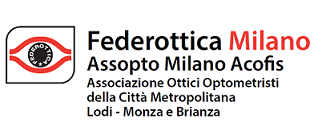 Esame abilitante alla professione
Convenzione Università Bicocca - Istituto G.Galilei (maggio 2015)
Corsi preparatori all’esame abilitante dedicati agli studenti/laureati di Bicocca in collaborazione con il Comune di Milano
FEDEROTTICA MILANO ACOFIS
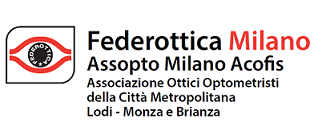 Impegno costante
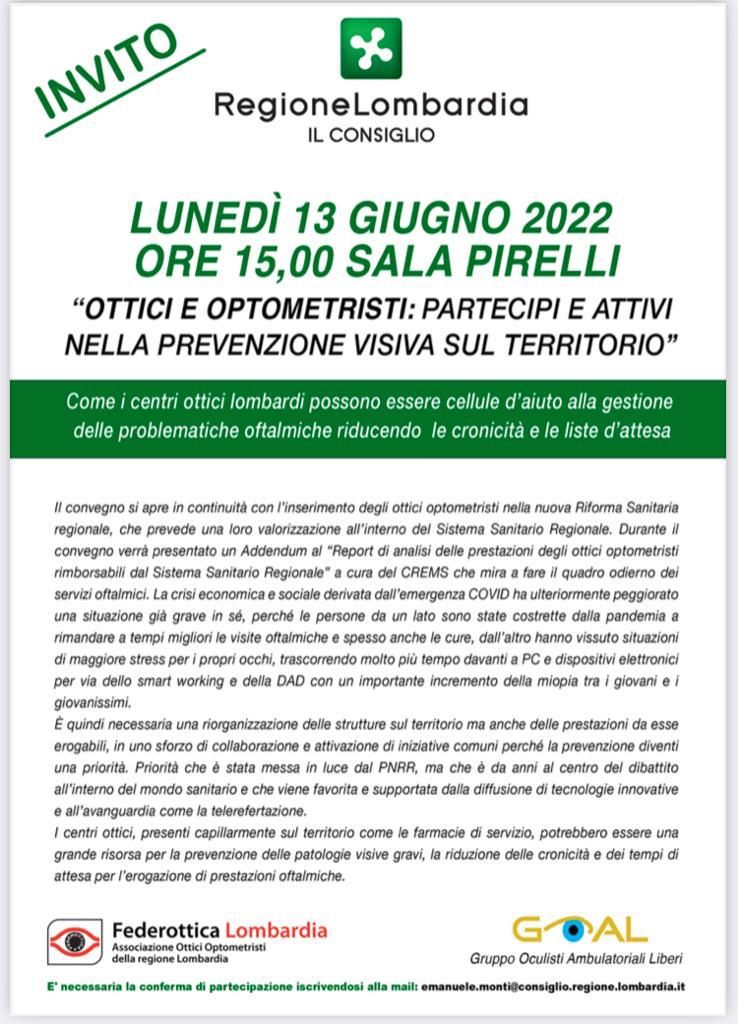 FEDEROTTICA MILANO ACOFIS
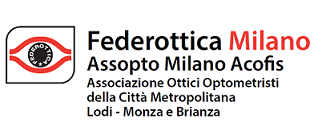 Impegno costante
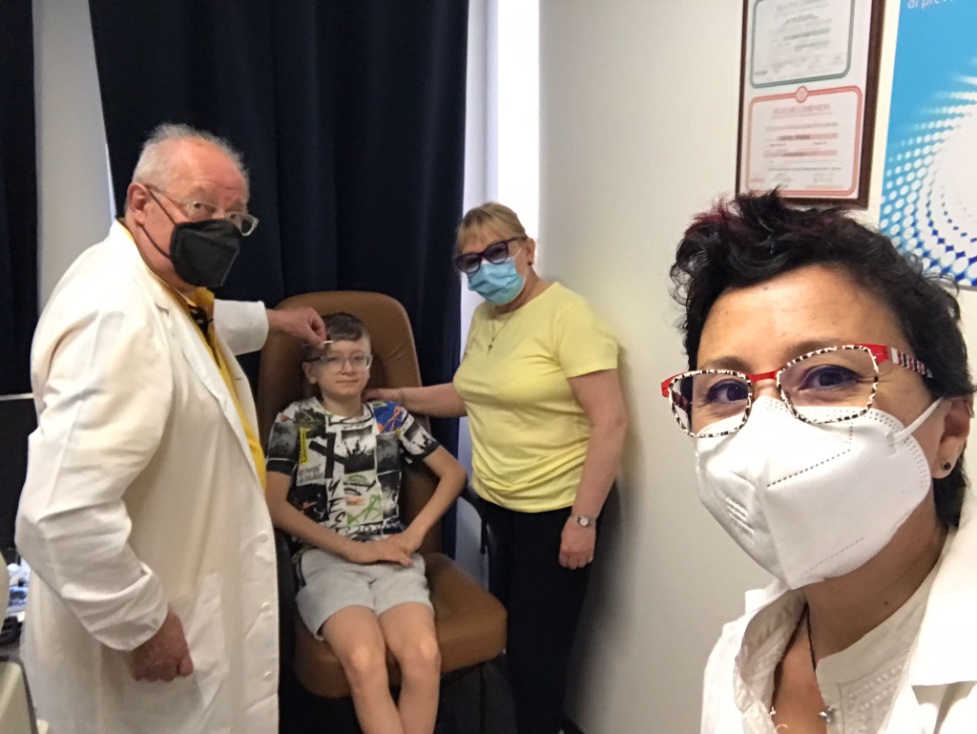 FEDEROTTICA MILANO ACOFIS
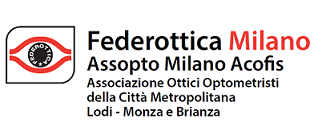 Impegno costante
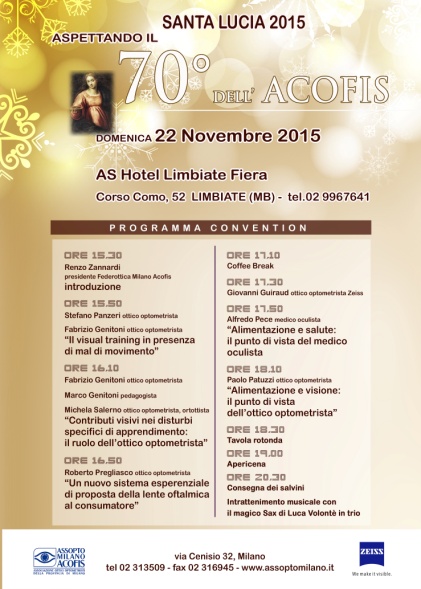 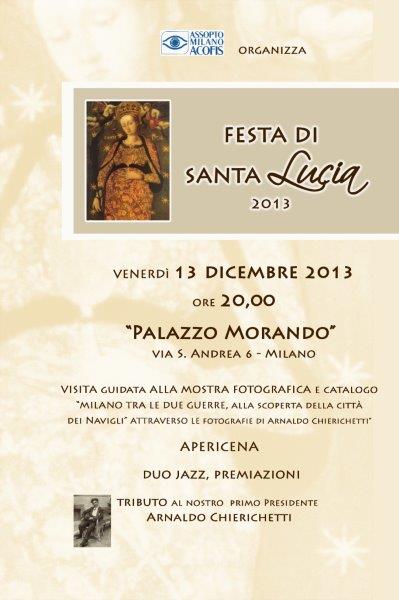 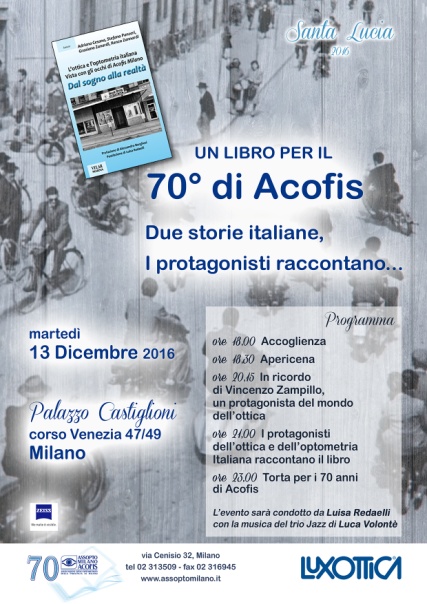 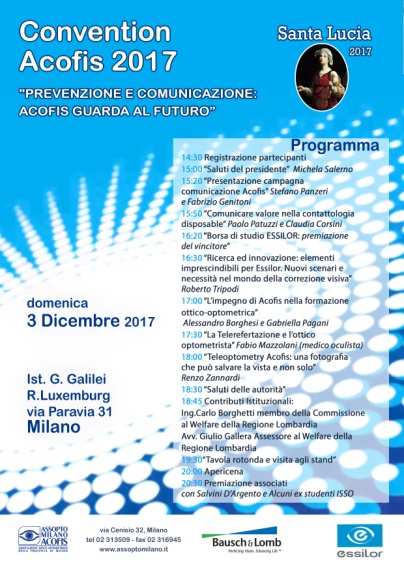 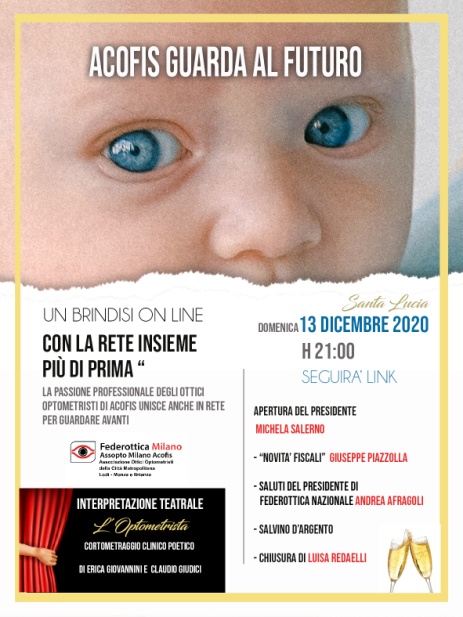 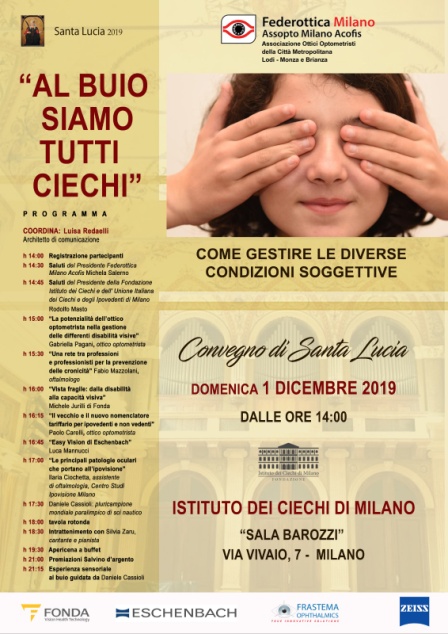 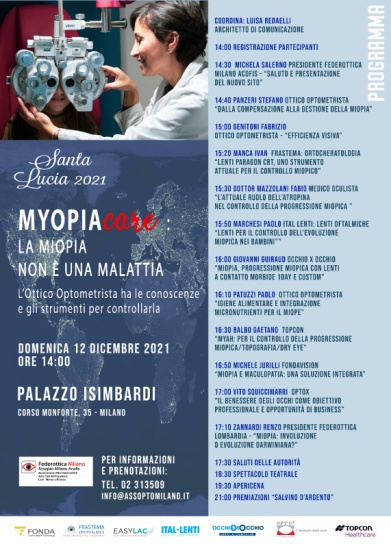 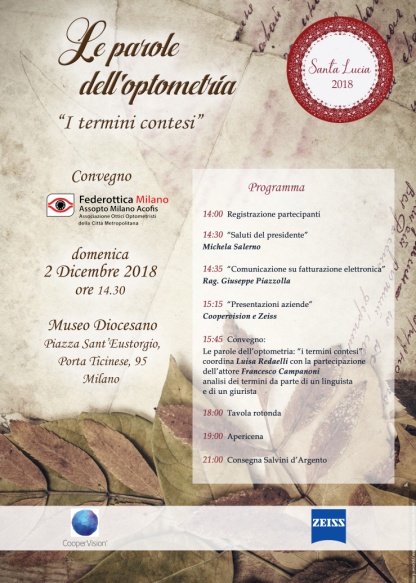 FEDEROTTICA MILANO ACOFIS
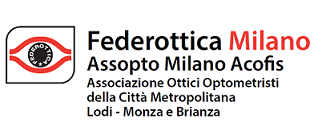 Tra le tante attività svolte dagli Ottici Optometristi associati a Federottica esiste il progetto “Bimbovisione”
FEDEROTTICA MILANO ACOFIS
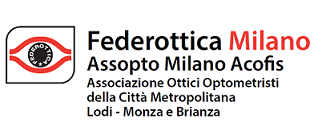 Special Olympics Torino 2022
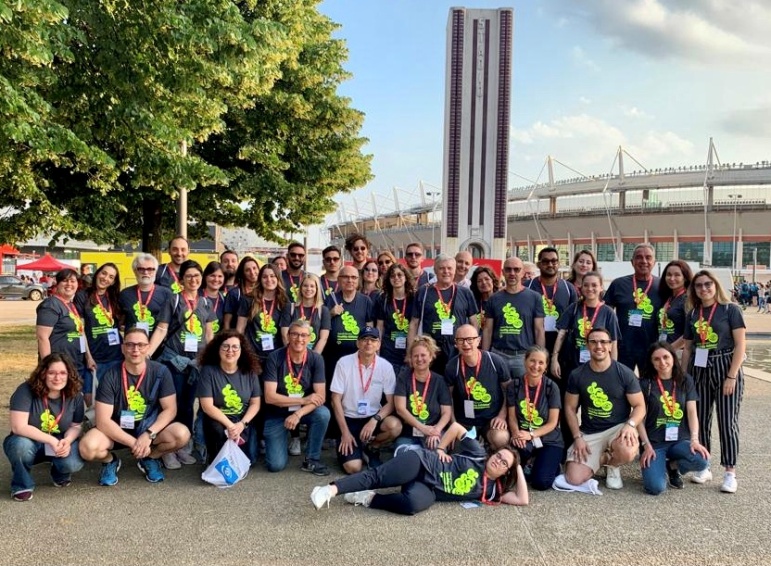 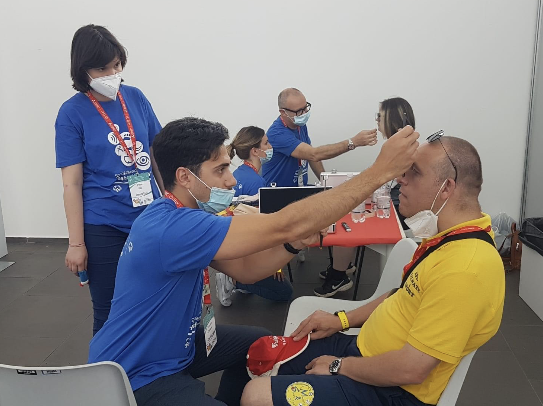 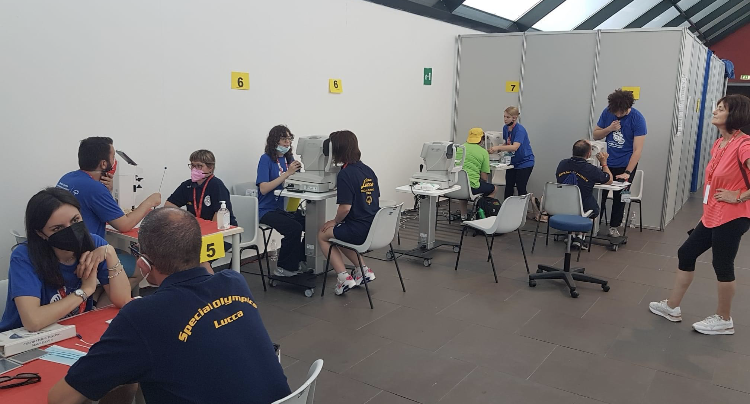 FEDEROTTICA MILANO ACOFIS